Medical Laboratory Science
When your health care provider is looking for answers, they may turn to laboratory tests. 

Highly trained medical laboratory professionals sort, analyze and run tests on your samples to provide accurate results that are vital to your health care.
Medical Laboratory Professionals complete the picture.
A lot happens between giving a sample and getting results.
Medical Laboratory Technologist
Analyze tissue samples, blood and other body fluids as a part of the diagnostic procedure. 

MLTs provide the results of these tests to physicians, allowing them to make accurate diagnosis and if needed, guide appropriate treatment.
Disciplines in General MLT
Clinical ChemistryMicrobiology
HematologyTransfusion ScienceHistology
Clinical Chemistry
Determine chemistry, hormone or drug levels

Common Test: Glucose test for diabetes
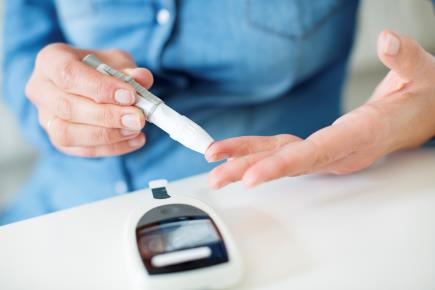 Microbiology
Bacteria, fungi, viruses and parasites

Common test: Culture and sensitivity for a throat swab
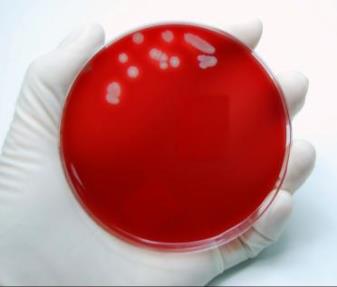 Hematology
Study of blood

Common Test: Hemoglobin test 
for anemia
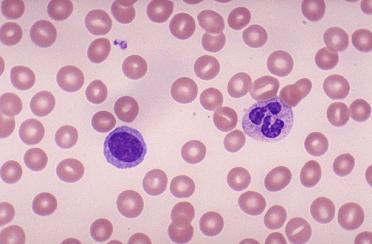 Transfusion Science
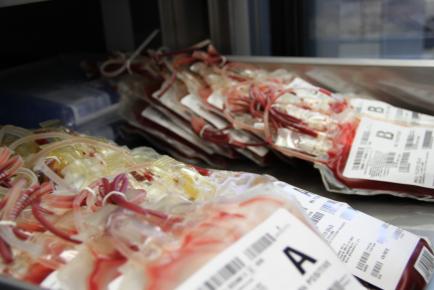 Blood typing and compatibility testing

Common test: ABO Rh and antibody screen pre-surgery
Histology
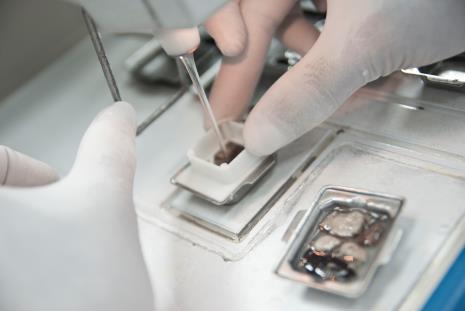 Body tissue such as, kidney, breast, and liver

Common Test: cancer diagnosis
[Speaker Notes: Histology works with body tissues directly. 
-Explain the role of histologist, they type of work done and equipment used.
-Can explain the preparation of slides, analysis and stages of diagnosis, etc. 

http://www.istockphoto.com/photo/histology-procedure-embedding-20832796?st=b42711a]
The General MLT
Certified in all five disciplines
Can be focused on one or work in all departments
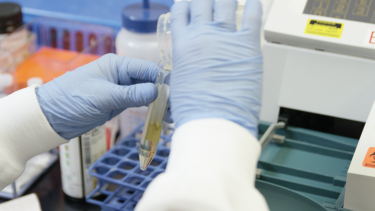 [Speaker Notes: Explain how the general MLT is a multi-faceted role.
Discuss your own role (if you are an MLT) and how you feel about knowing/performing in many areas of the lab.]
Diagnostic Cytology Technologist
Cytology technologists conduct tests on cells to detect abnormalities or cancer
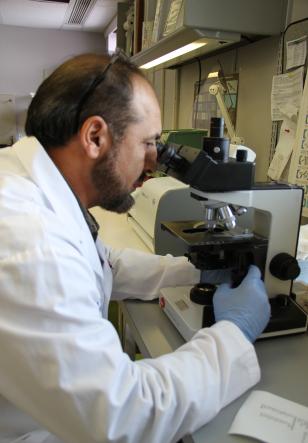 Cytology
They are able to detect pre-cancerous cells, different cancers and other cellular based infections. 




An abnormal finding would be sent to a pathologist for a final diagnosis.
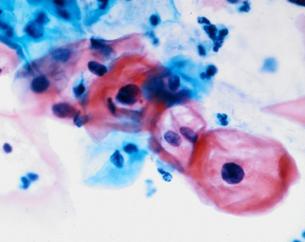 Clinical Genetics Technologists
Genetics Technologists analyze and diagnose changes or abnormalities in chromosomes and DNA, which are unique to every individual.
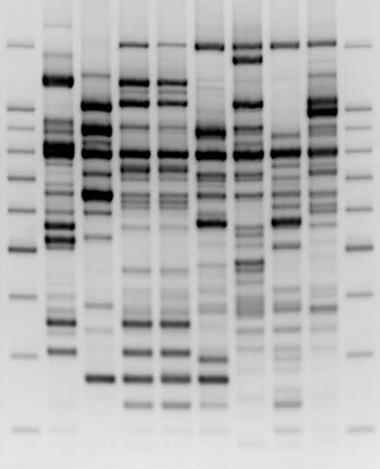 Clinical Genetics
A genetics technologist’s analysis of these cells can lead to a diagnosis of genetic diseases.
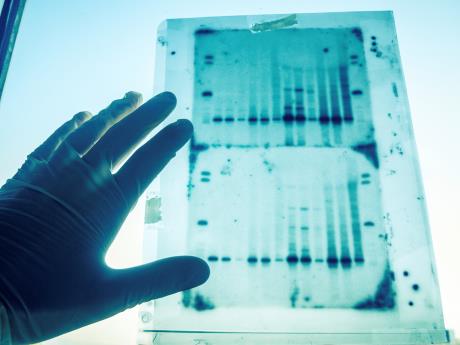 Medical Laboratory Assistant
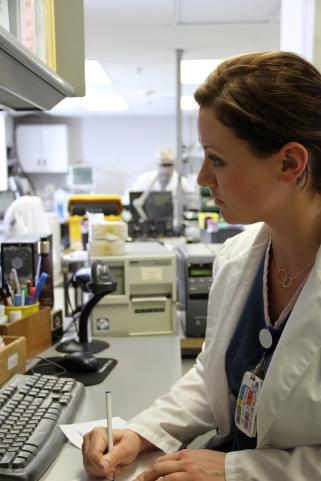 MLAs sort, prepare and sometimes process samples that will be tested and analyzed by a MLT.
Medical Laboratory Assistant
MLAs collect samples and are often the laboratory professional that interacts directly with patients.
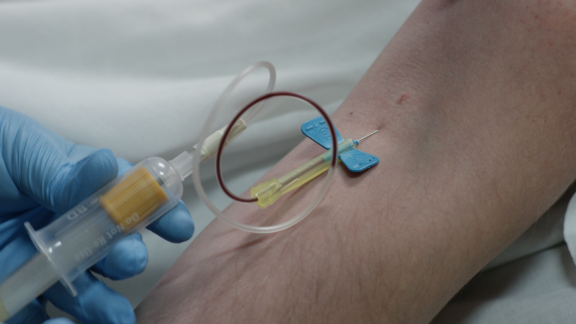